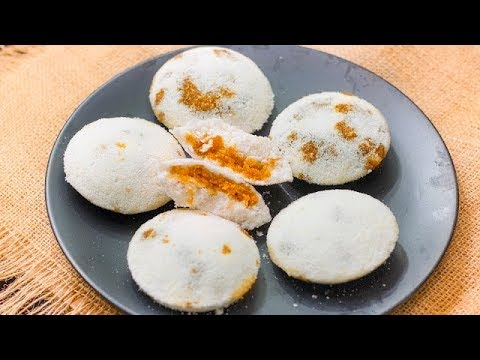 স্বাগত
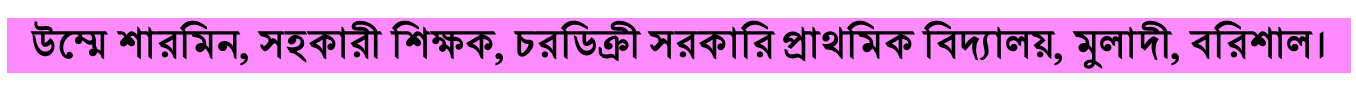 পরিচিতি
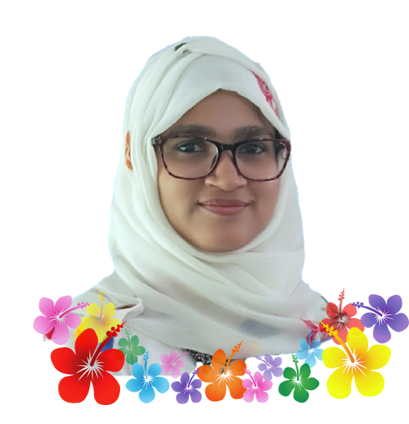 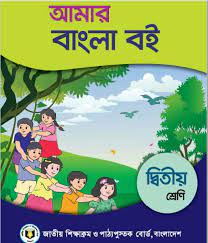 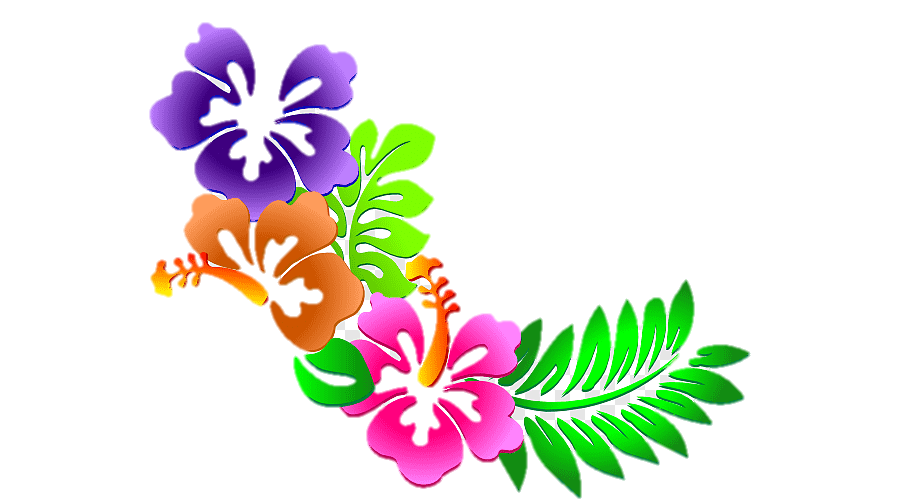 আমার বাংলা বই
দ্বিতীয় শ্রেণি
দাদির হাতের মজার পিঠা
শীতের ছুটিতে……সিদ্ধ হলো পিঠা।
উম্মে শারমিন
সহকারী শিক্ষক
চরডিক্রী সঃ প্রাঃ বিঃ
মুলাদী, বরিশাল।
শিখনফল
এ পাঠ শেষে শিক্ষার্থীরা-
শোনাঃ
৩.১.১। পরিচয়মূলক কথোপকথন শুনে বুঝতে পারবে। 
বলাঃ 
২.৫.১।  কথোপকথনে অংশগ্রহন করতে পারবে।
পড়াঃ
১.৩.১। যুক্তব্যঞ্জন পরতে পারবে।
২.৫.১। কথোপকথনের আকারে লেখা পড়তে পারবে।
ছবি দেখে বল
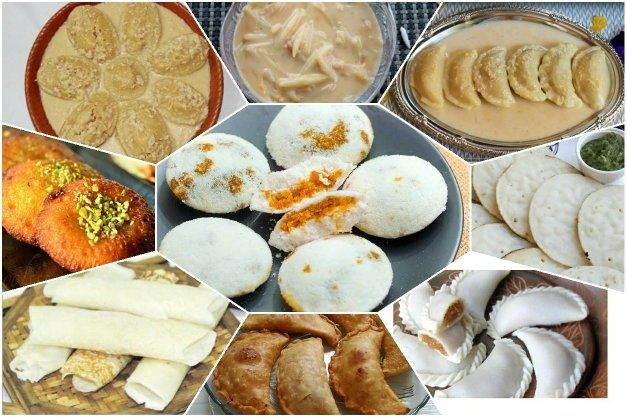 এগুলো কী?
শীতের পিঠা
কী দেখতে পাচ্ছ ?
শীতকাল
পিঠার গান
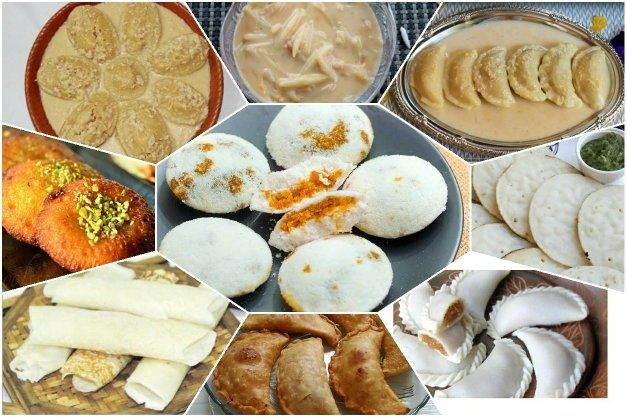 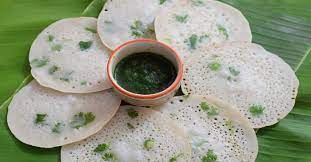 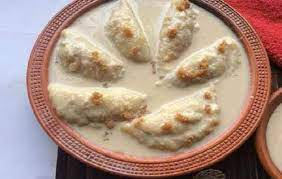 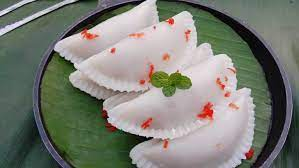 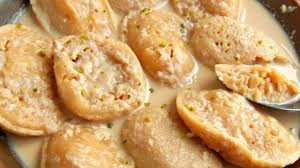 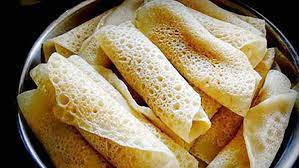 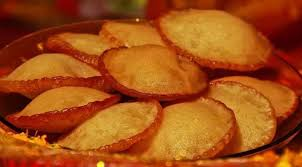 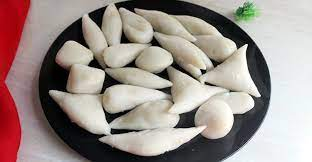 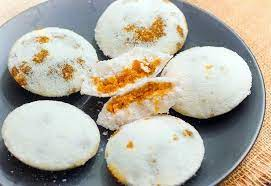 আজকের পাঠ
দাদির হাতের মজার পিঠা
শীতের ছুটিতে….সিদ্ধ হলো পিঠা।
বই বের কর
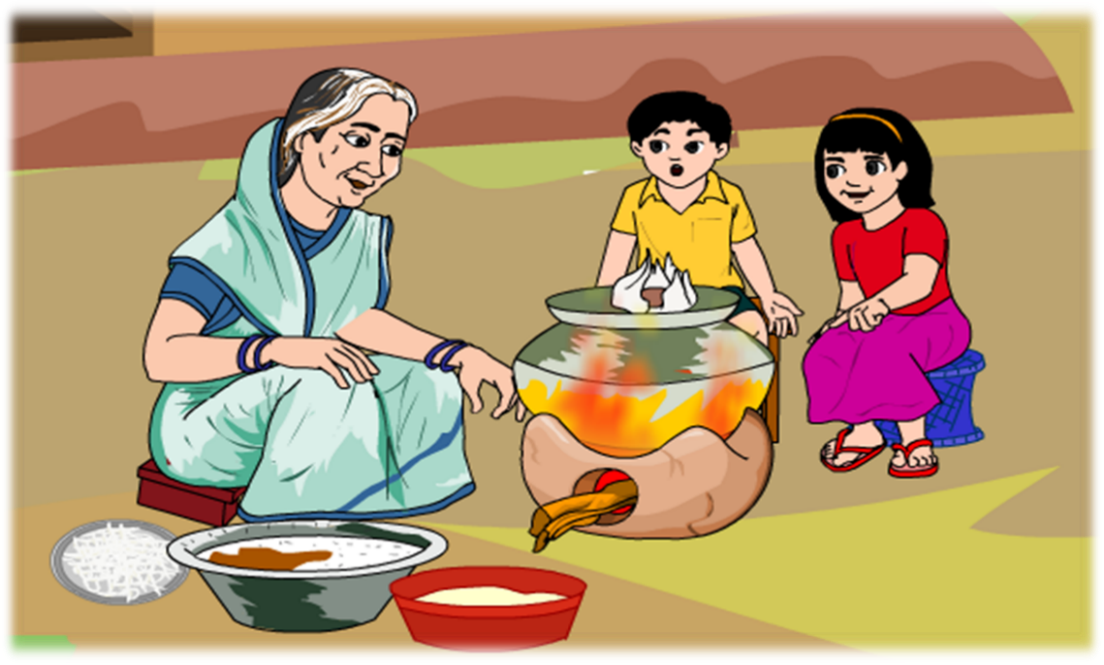 ৩৭ পৃষ্ঠা
আমি পাঠের অংশটুকু পড়ি 
তোমরা মনোযোগ সহকারে শোনো
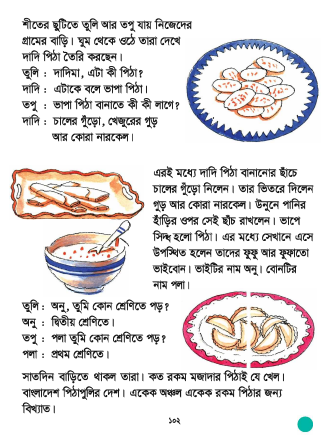 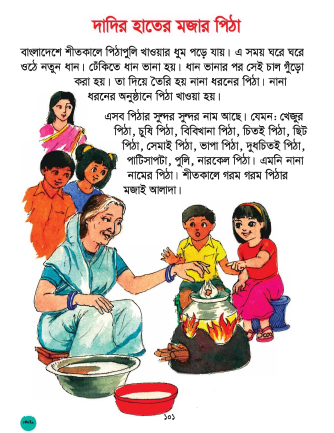 আমার সাথে পড়
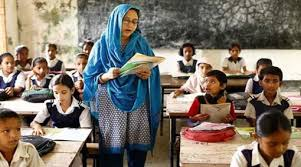 শিক্ষার্থীর একক পাঠ
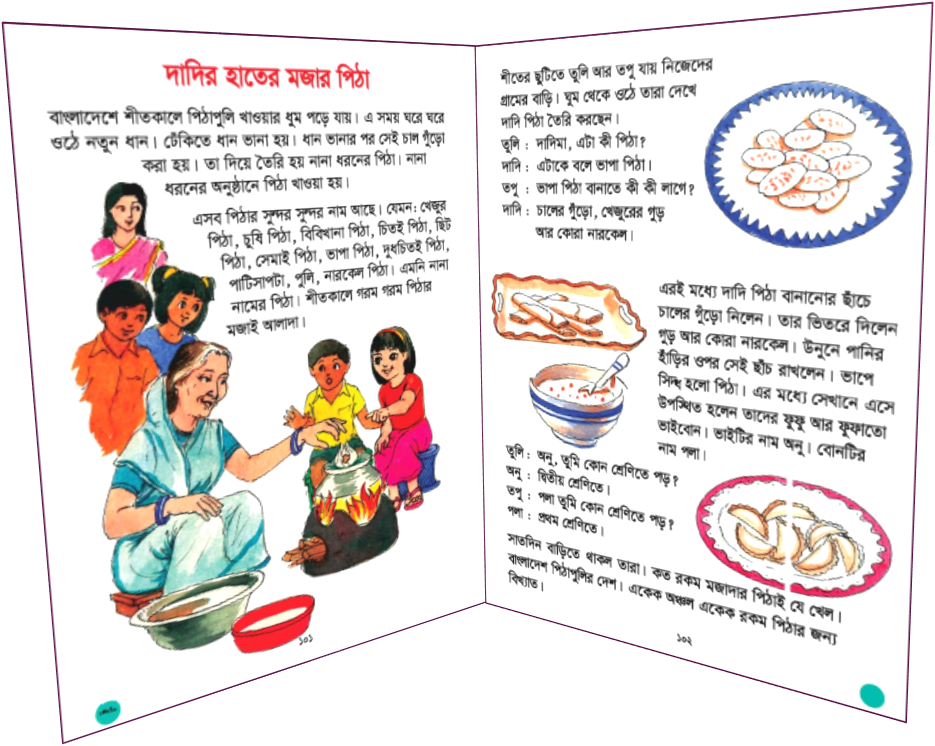 নতুন শব্দ ও অর্থ
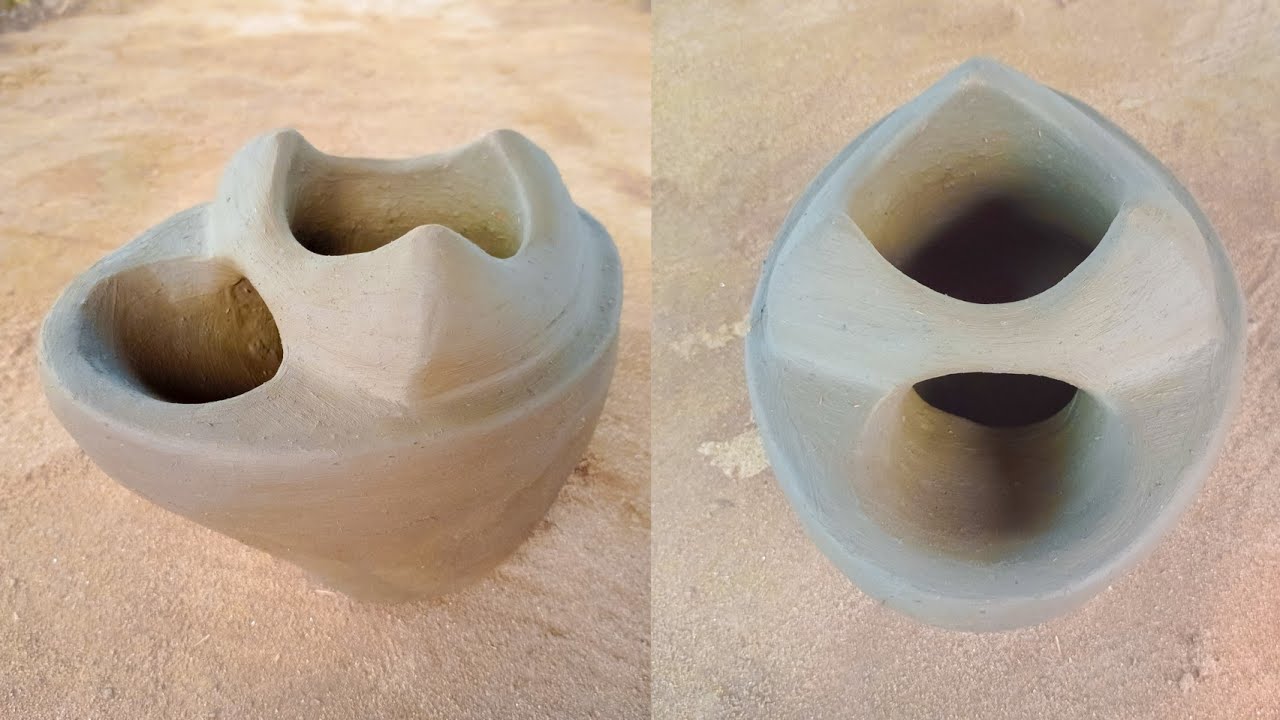 উনুন
চুলা
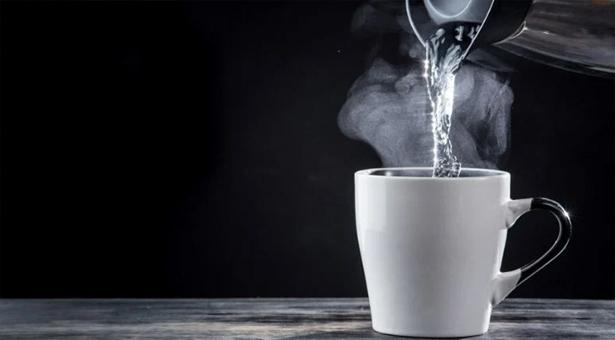 ভাপ
গরম পানির ধোঁয়া
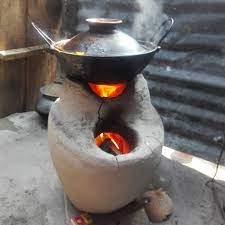 আগুনের তাপে রান্না করা
সিদ্ধ
জোড়ায় আলোচনা করে বল
উনুনে
সিদ্ধ
ভাপ
ক) -------------- দিয়ে তৈরি হয় ভাপা পিঠা।
খ) -------------- ভাত বসাও।
গ) আমরা ---------- করে ডিম খাই।
যুক্তবর্ণ ভেঙে শব্দ তৈরি
দ্ধ
সিদ্ধ
দ
ধ
বিদ্ধ, শুদ্ধ
মূল্যায়ন
* মুখে মুখে উত্তর বলঃ
ক) ভাপে সিদ্ধ পিঠাকে কী বলে?
ভাপা পিঠা
খ) ভাপা পিঠা বানাতে কী কী লাগে?
চালের গুঁড়ো, খেজুরের গুড় আর কোরা নারকেল ।
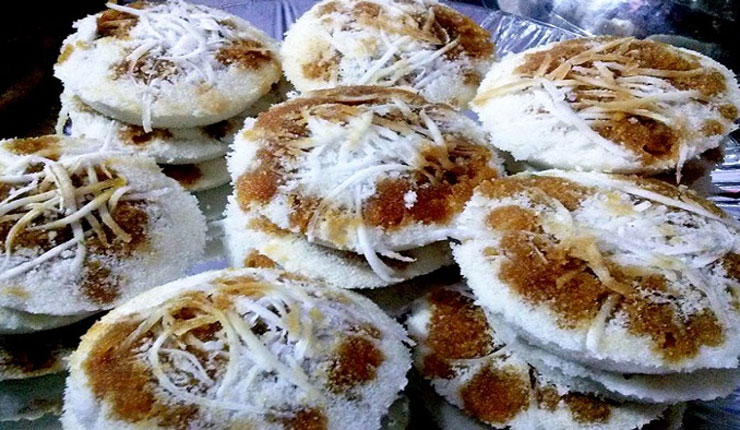 বাড়ির কাজ
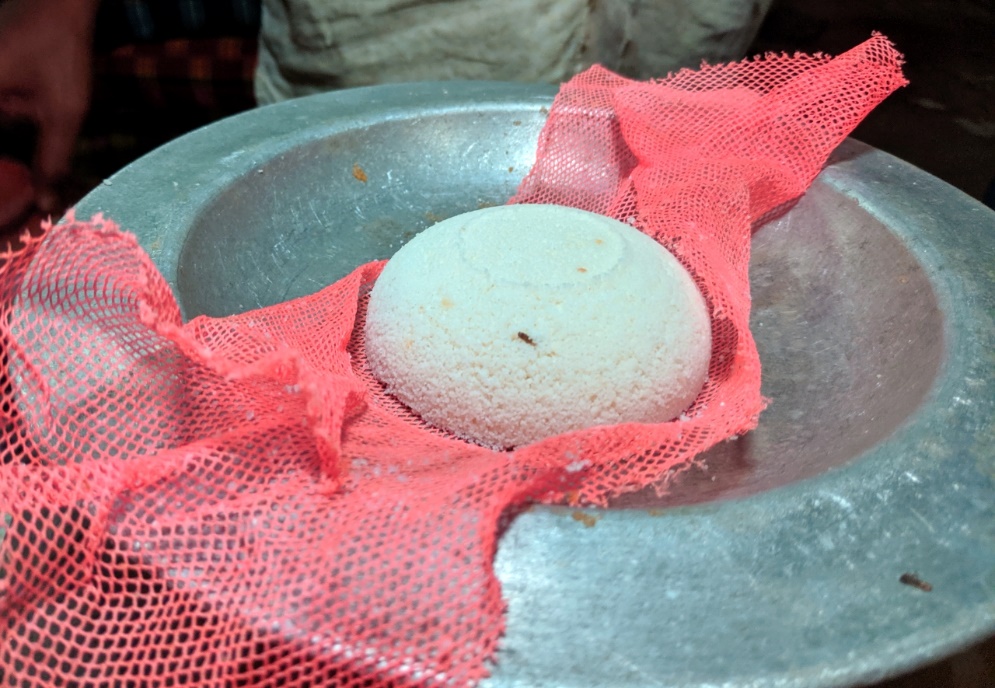 মায়ের সাথে ভাপা পিঠা বানানো শিখবে।
ধন্যবাদ